Hello and Welcome
STC Professionals
The OPOD Code for Remote check in : 102480

We will begin in a few minutes 
Meanwhile if you can please introduce yourselves on the chat..
Lets Start Building a Vocabulary Foundation in ASL!
Goal: Is to expose and teach individuals basic ASL vocabulary like: ABC’s and commonly used basic vocabulary
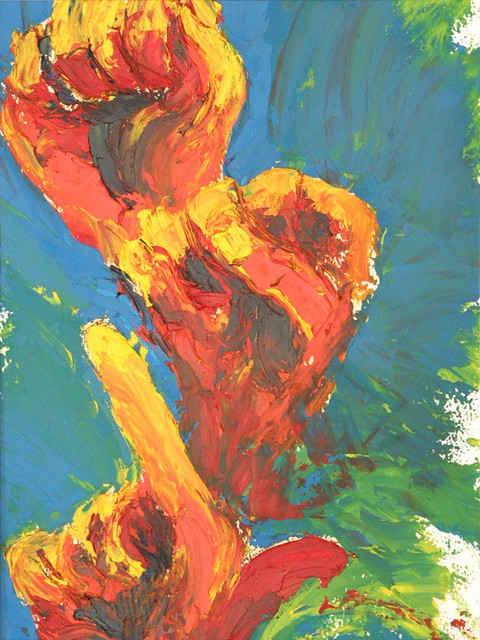 Presented By: Priscilla Garcia
Benefits of Learning ASL
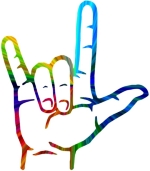 Why is it important to learn ASL: 
Promotes better awareness of and sensitivity to the deaf and hard of hearing community… plus..
Improves Spelling ( can be used as a tool to help children remember spelling words and leaves a larger imprint on the brain)
Builds and improves good motor skills
Builds communication skills
Builds a better vocabulary
Introduces you to a new culture and community 
Improves your peripheral vision and reaction time
Its all around us!!
The Alphabet in ASL
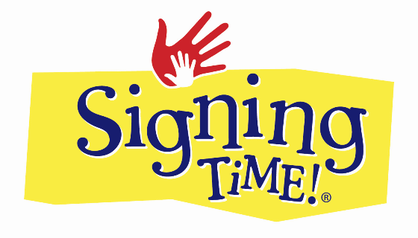 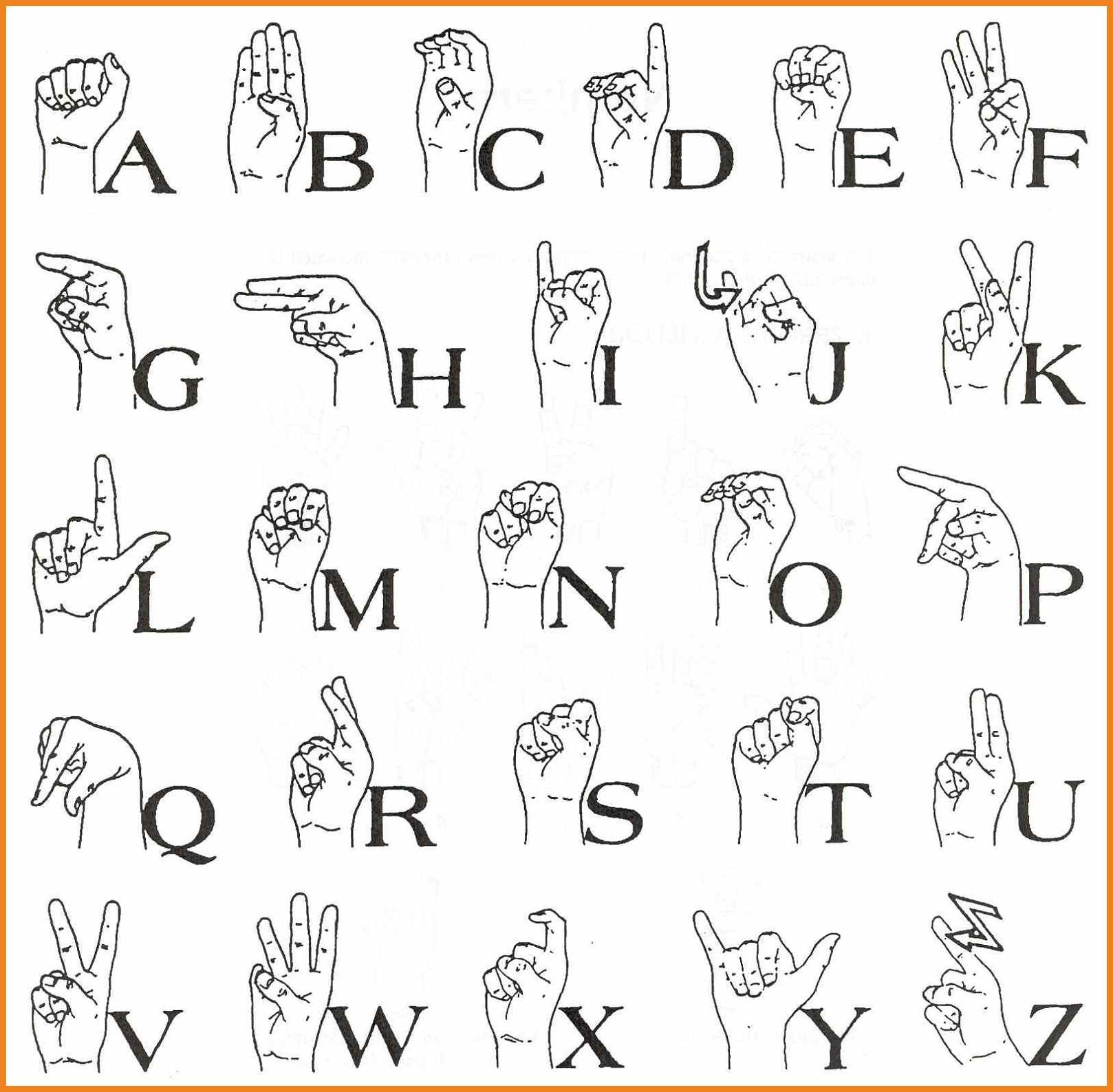 Family Signs
Sister (girl + both hands in l shape)
Brother (boy + both hands in L shape)
Grandmother
Grandfather
Aunt
Uncle
Cousins
Immediate Family:
Family 
Mother (Mom) (2 ways)  can add the wiggle movement 
Father (Dad) (2 ways) can add the wiggle movement
Parents (Mother & Father)
Baby
Daughter / Girl
Son / Boy
Family:
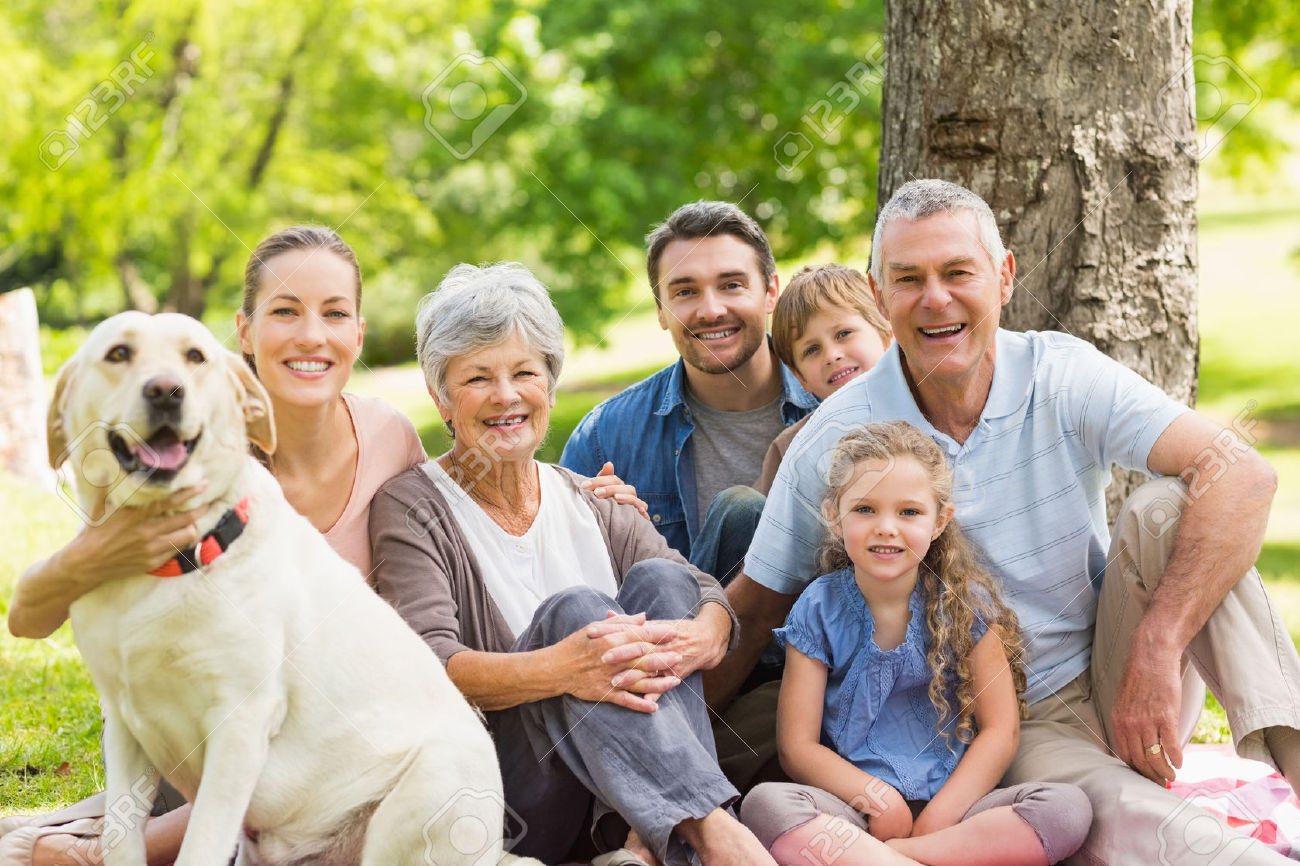 Other signs for Individuals & People
Female (woman)
Male (man)
Children
Person (2) (Individual & with P)
Teacher (teach + person)
Instructor (I teach + person)
Doctor
Fireman
Policeman
Etc…….
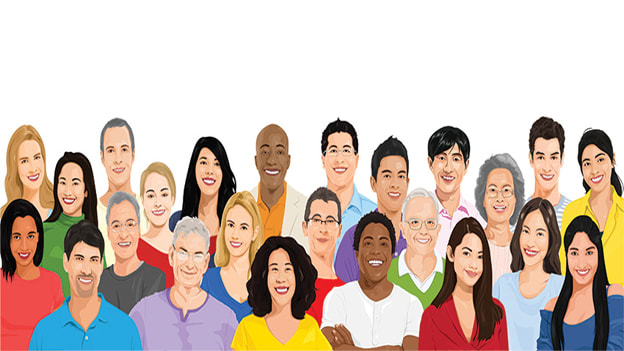 Colors and More Colors
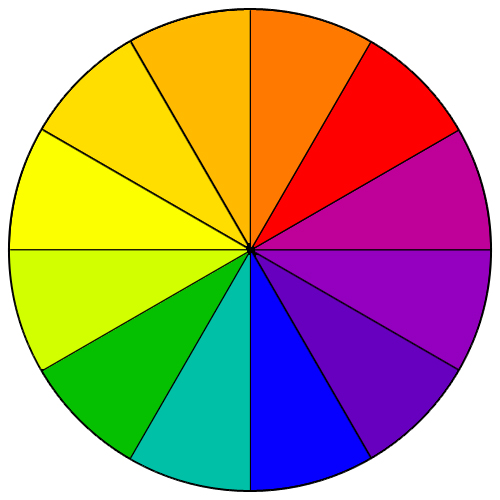 Conversational Words and Phrases
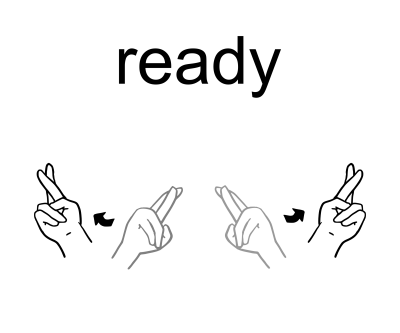 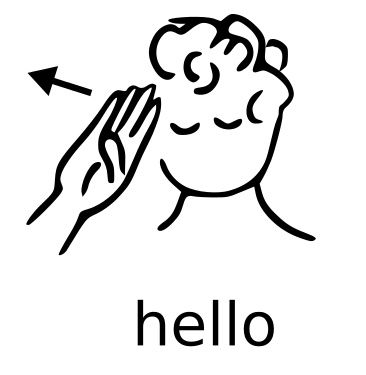 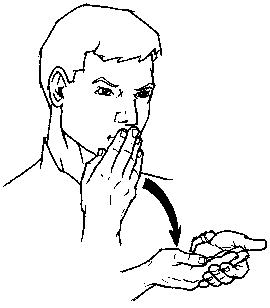 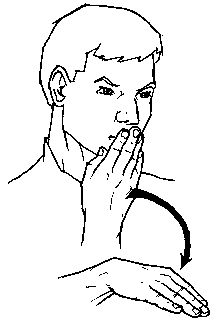 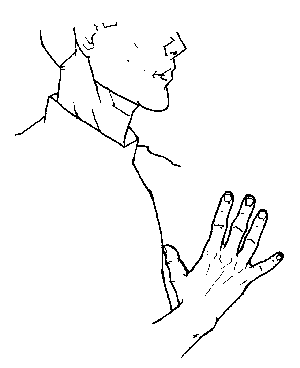 “Good”
“Fine”
“Bad”
“How are You”
Conversational Words and Phrases (continued)
(Responses)
What’s Up?
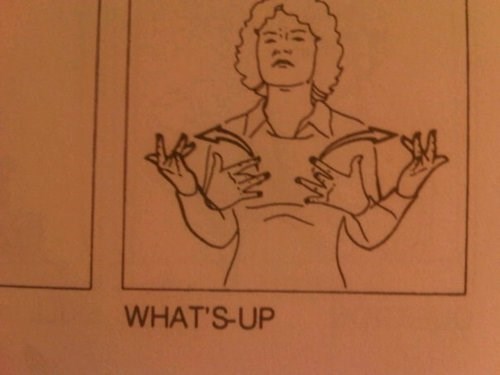 “Nothing”
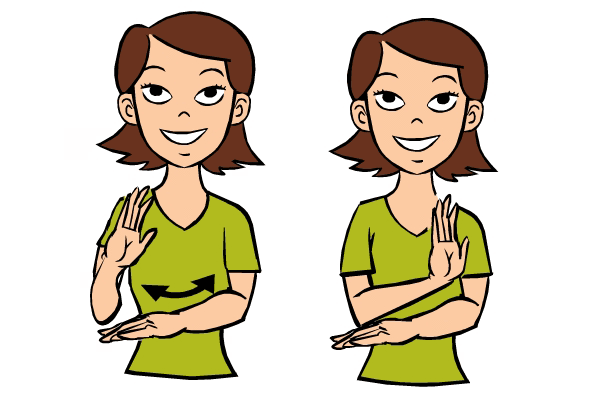 “Busy”
Any Questions or repeats of signs…
Time to Share!!!Background information:
Why were you all interested in this workshop??
What did you expect to learn? 
Did this workshop meet Your expectations??
[Speaker Notes: In Slide Show mode, select the arrows to visit links.]